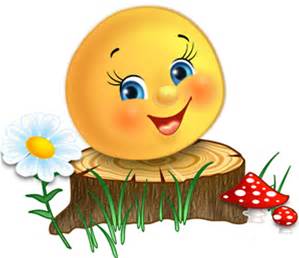 Проект: «Сундучок со сказками».
Воспитатель: Пухова Н.Н.
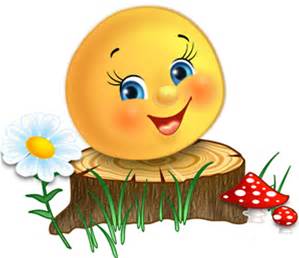 Тип проекта:
- Информационно-творческий
- Долгосрочный
- Групповой.
Методы:
Чтение, беседы, рассматривание иллюстраций, инсценировки, просмотр мультфильмов по прочитанным сказкам, художественно-продуктивная деятельность.
Участники проекта:
Воспитанники группы 4-го года обучения, воспитатели, родители.
Цель проекта:развитие у дошкольников с нарушениями слуха творческого потенциала, эмоциональной отзывчивости, социальной компетентности.
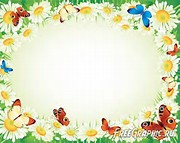 В течение года  дети знакомились с новыми сказками и закрепляли представления об уже знакомых сказках, через чтение иллюстрированных книг, просмотр мультфильмов.
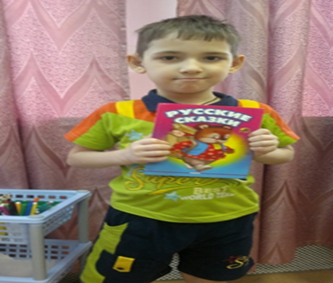 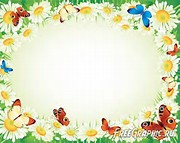 Выставка творческих работ родителей и детей: «Там, на неведомых дорожках…»
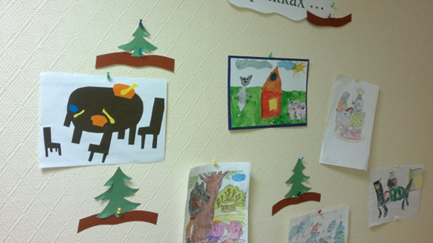 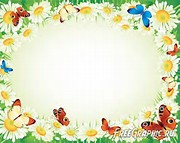 Воспитанники приняли участие в интернет-викторинах по сказкам.
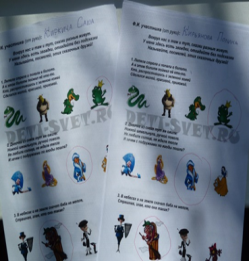 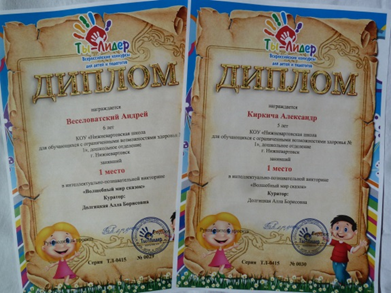 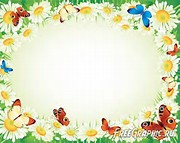 Совместно с родителями и педагогами в рамках мероприятий по проекту «Сундучок со сказками» дети  посетили детскую библиотеку №2 «Журавушка».
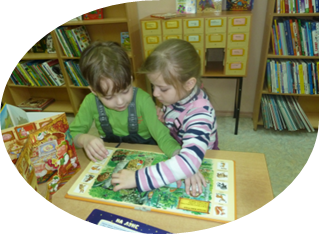 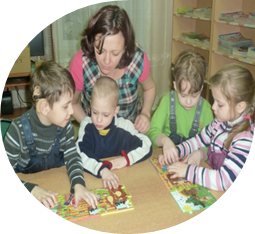 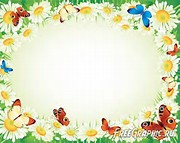 Итогом работы над проектом стал праздник по презентации домашних проектов
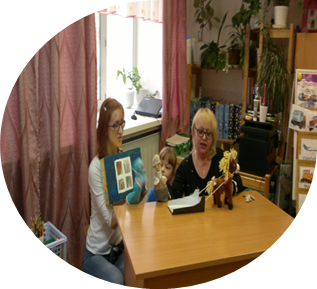 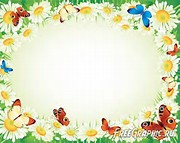 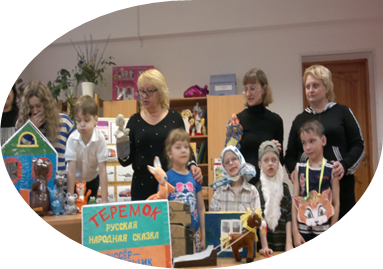